30 September – 4 October 2024
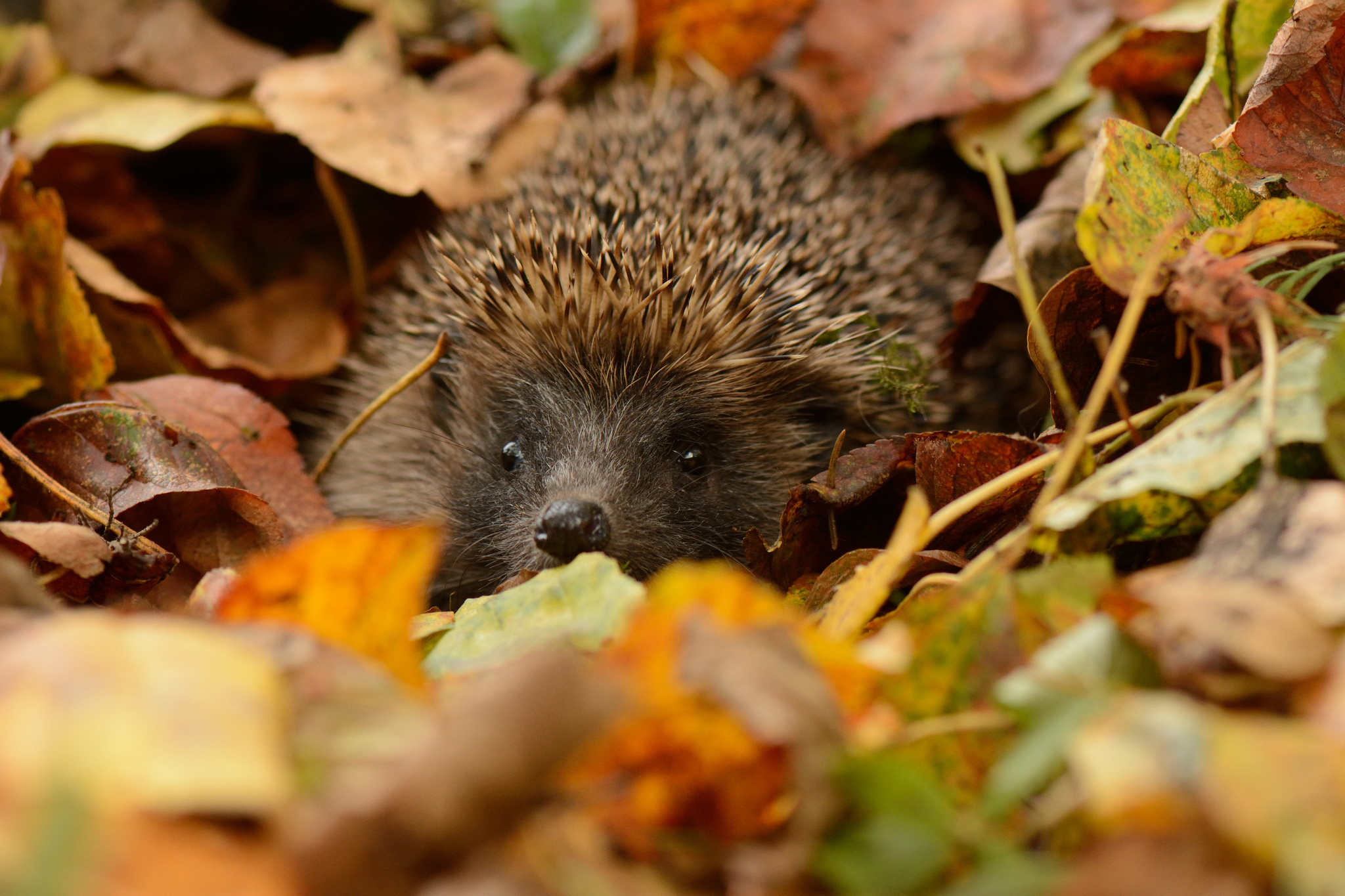 Daily prayer
Monday Notices
Today
Year 8 Mass period 1 Monday
Confirmation preparation day is TODAY periods 2-5 
Pupils in Years 9-11 who are due to be confirmed should go to F104 at the start of period 2.  If you don’t attend you will not be able to be confirmed
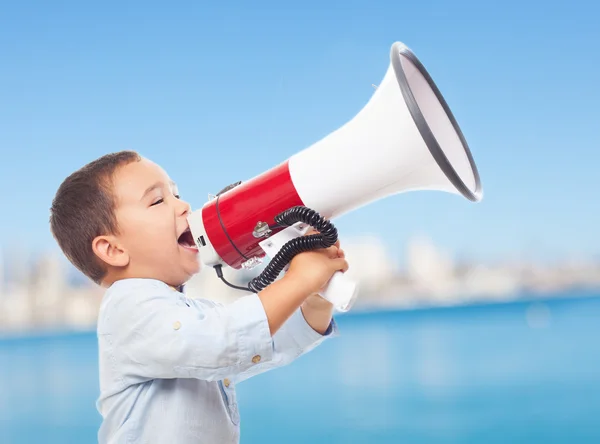 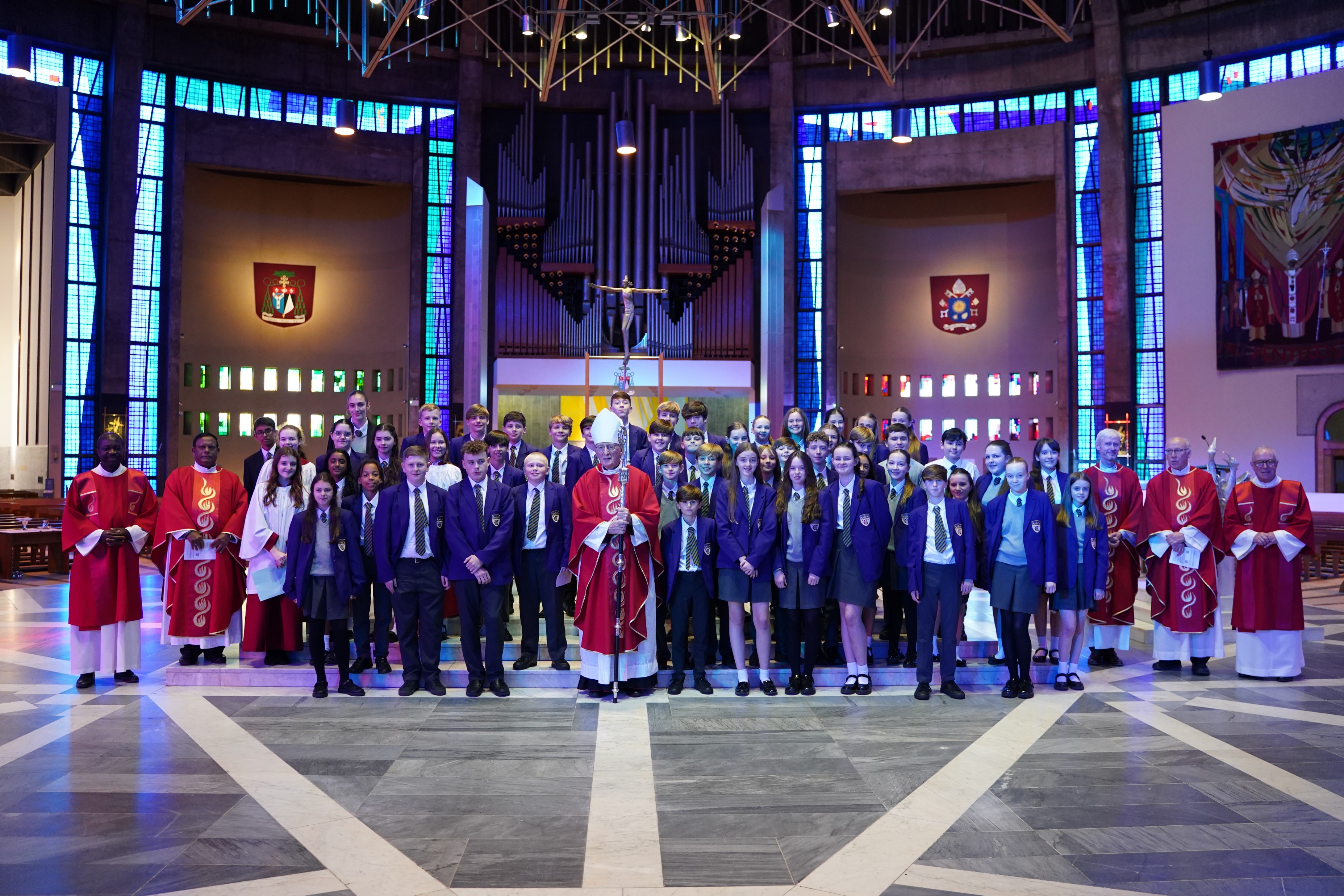 Come and receive God's forgiveness – Receive the sacrament of reconciliation (confession) in the chaplaincy 10.40-11.20 (Clare building)
2
Monday  God's Word
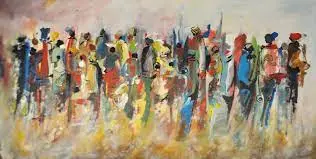 3
A reading from Luke's Gospel
The Lord appointed seventy-two others and sent them out ahead of him, in pairs, to all the towns and places he himself was to visit. He said to them, ‘The harvest is rich but the labourers are few, so ask the Lord of the harvest to send labourers to his harvest. Start off now, but remember, I am sending you out like lambs among wolves. Carry no purse, no haversack, no sandals. Salute no one on the road. Whatever house you go into, let your first words be, “Peace to this house!” The word of the Lord
Thanks be to God
4
Monday – to think about
In today's reading we hear Jesus sending out his disciples to help him in his mission.  He makes it clear that they don't need any material possessions.  
Which possessions would you find it hard to leave behind?
What might God be asking you to do today?
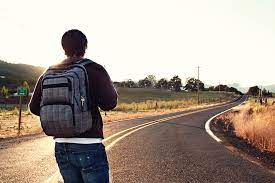 5
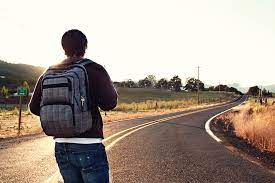 Monday             Let us pray
At the start of a new week, lets have a few moments silence…
Lord, I offer you this unused day.  I offer the enthusiasm and also any reluctance I feel for what lies ahead.  Be with me in my fears, to calm my mind.  Be with me in success and surprises, to help me celebrate.  Be with me in the silence, to deepen my love for you today.Amen
Tuesday Notices
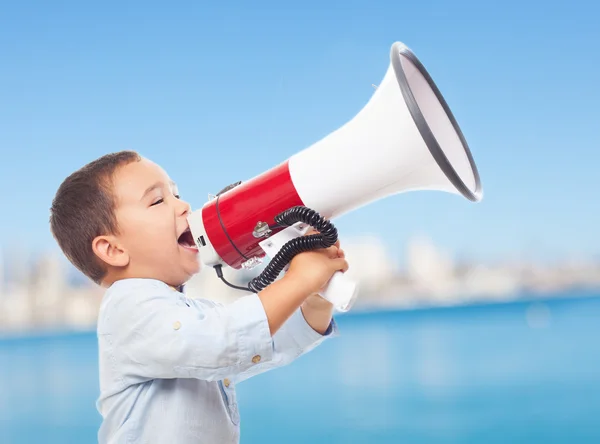 Year 8 Colours Celebration Assembly – 11.05

 Football at lunchtime: Year 8 and 9 on the astro - cannot use the yards
                                          Year 7 have both yards – cannot use the astro
6
Tuesday: the feast of St Therese of Lisieux
St Therese lived an unknown and quiet life – she entered a French convent at age 15 and remained there until she died at age 24.  However she remains one of the world’s favourite saints because of her ‘Little Way’.   
The Little Way is about being unimportant and doing the smallest actions with great love.  Instead of focusing on large actions, we should bring God into our smallest ones. 

It is easy to spend a lot of time thinking about ourselves and what others think of us. Thérèse, shows us how to look beyond ourselves, to forget ourselves in quiet acts of love.
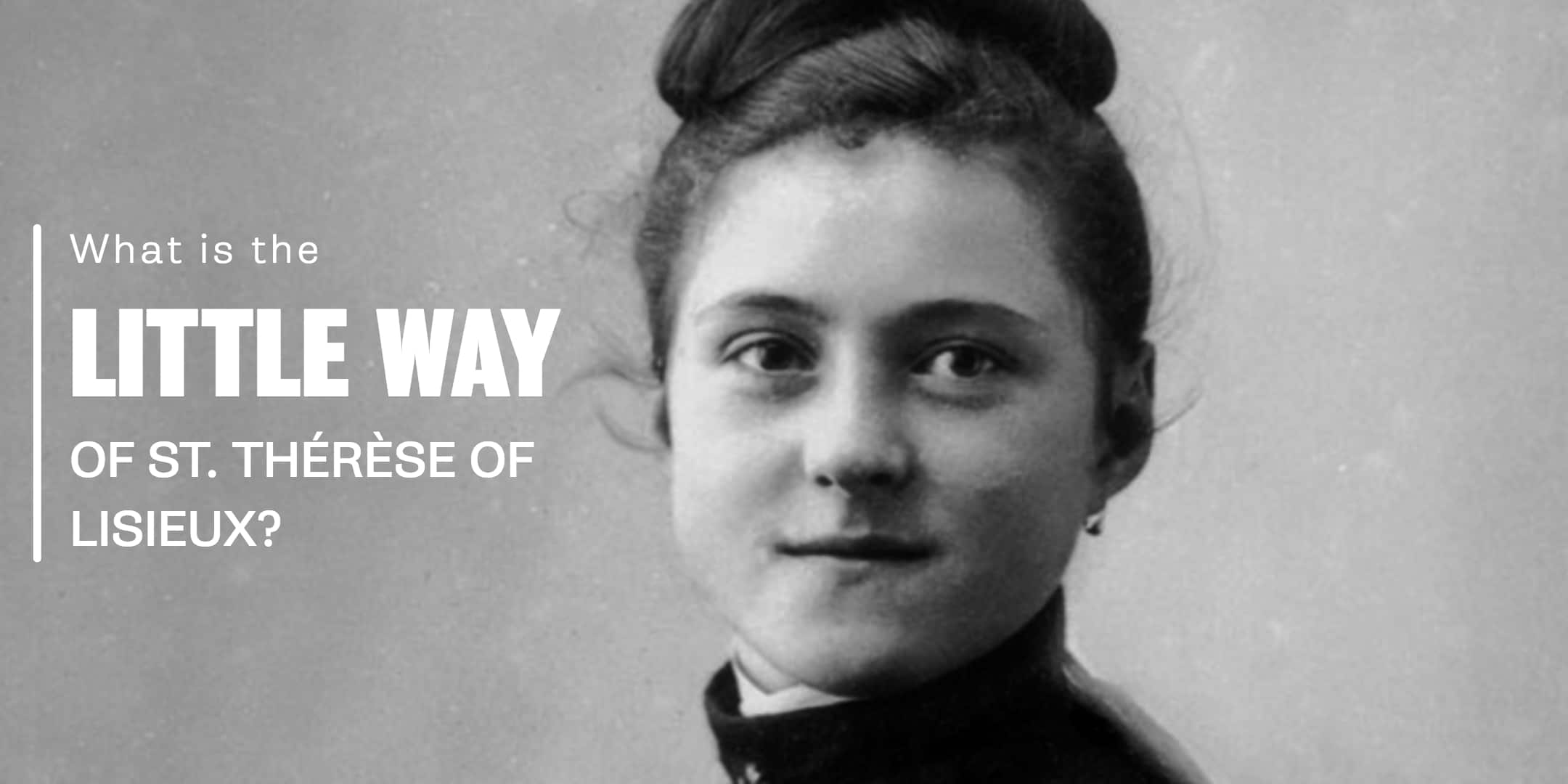 7
Tuesday God's Word
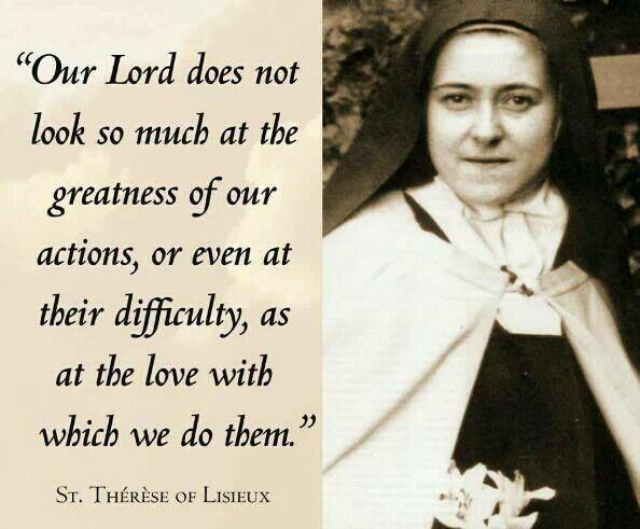 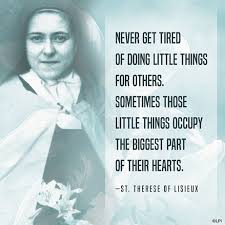 To think about:

Who do you know who is good at doing ‘little things with great love’?

Challenge: Do one small thing with love today
8
Tuesday Let us pray
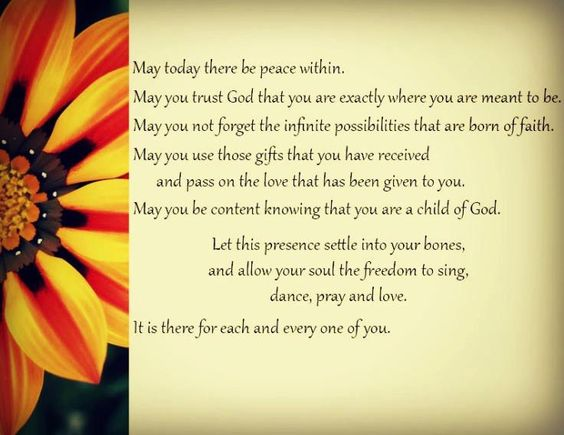 Today’s prayer is a blessing written by St Therese.

Sit quietly, lower or close your eyes and as you listen let the blessing rest on you today.
9
Wednesday Notices
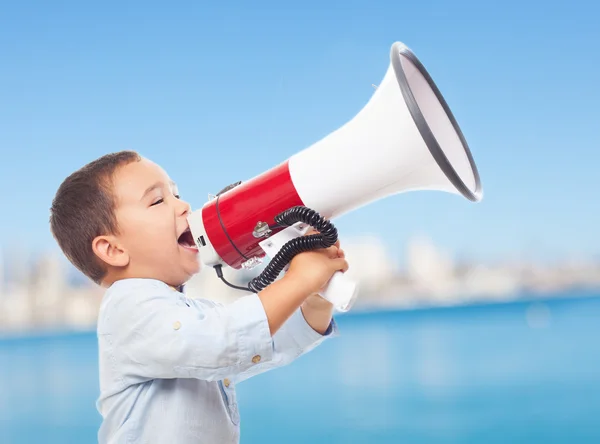 Confirmation candidates – all years
Meeting with Archbishop Malcom today
Come to the hall at the start of period 5 today (do not go to your lesson first).  

Year 10 Colours Celebration Assembly – 10.45

 Football at lunchtime: Year 7 and 8 on the astro - cannot use the yards
                                          Year 9 have both yards – cannot use the astro
10
Wednesday Feast of Guardian Angels
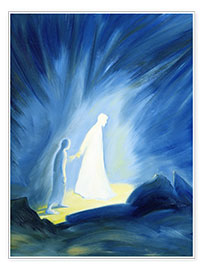 It is Catholic tradition that each and every human soul has a Guardian Angel who protects them from both spiritual and physical evil.  The bible tells us how Jesus was strengthened by an angel in the Garden of Gethsemane, and that an angel delivered St. Peter from prison.

Today's feast reminds us that God cares for us each individually.  We all know this in theory, but it is easy to convince ourselves that we are too small to matter.

Also today let's pray for our own Guardian Angel. What hard work some of us must give them!
11
Wednesday God's Word
12
A Reading from the Book of Exodus
The Lord said to Moses: ‘I myself will send an angel before you to guard you as you go and to bring you to the place that I have prepared. Give him reverence and listen to all that he says. Offer him no defiance; he would not pardon such a fault, for my name is in him. If you listen carefully to his voice and do all that I say, I shall be enemy to your enemies, foe to your foes. My angel will go before you.
The word of the Lord
Thanks be to God
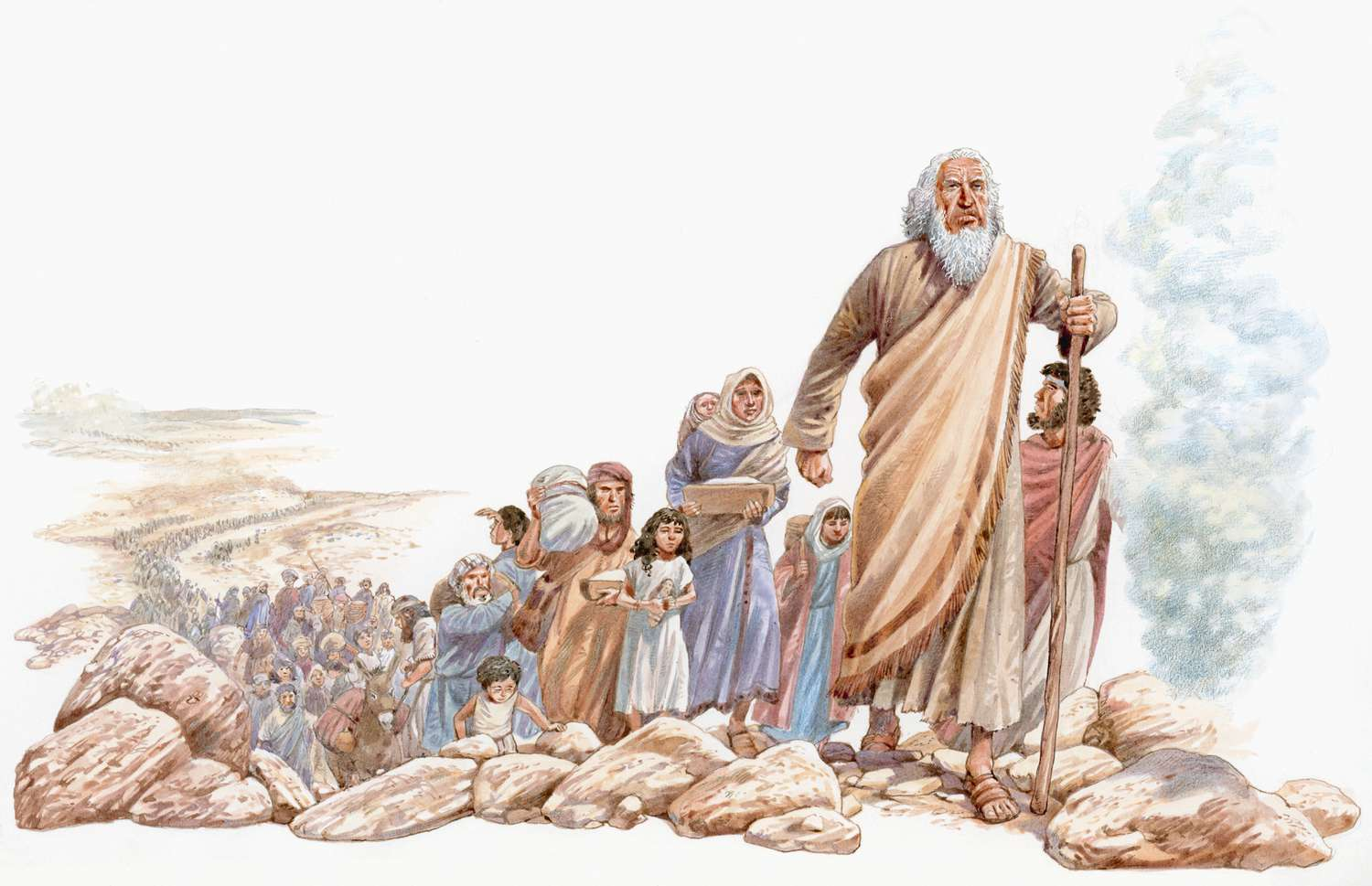 13
WednesdayLet us pray
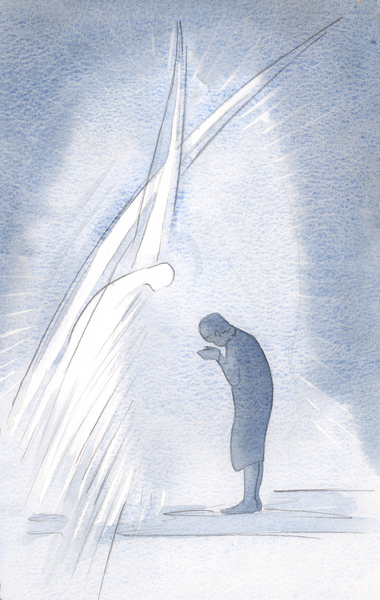 In a moment of quiet think about what you would like to ask for help with today
We say together:
Angel of God,my Guardian dear,to whom His lovecommits me here,ever this daybe at my side,to light and guard,to rule and guide.Amen.
Thursday Notices
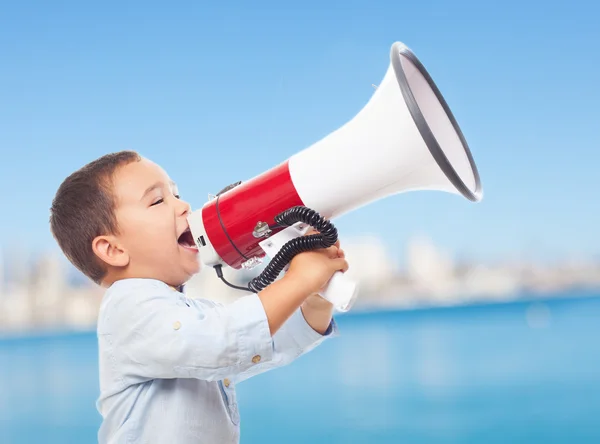 Today
Year 9 Colours Celebration Assembly – 11.05

 Football at lunchtime: Year 7 and 9 on the astro - cannot use the yards
                                          Year 8 have both yards – cannot use the astro
Tomorrow
Friday morning meditation – 8.25am in the chapel

Begin the day with a few minutes of quiet prayer – all welcome
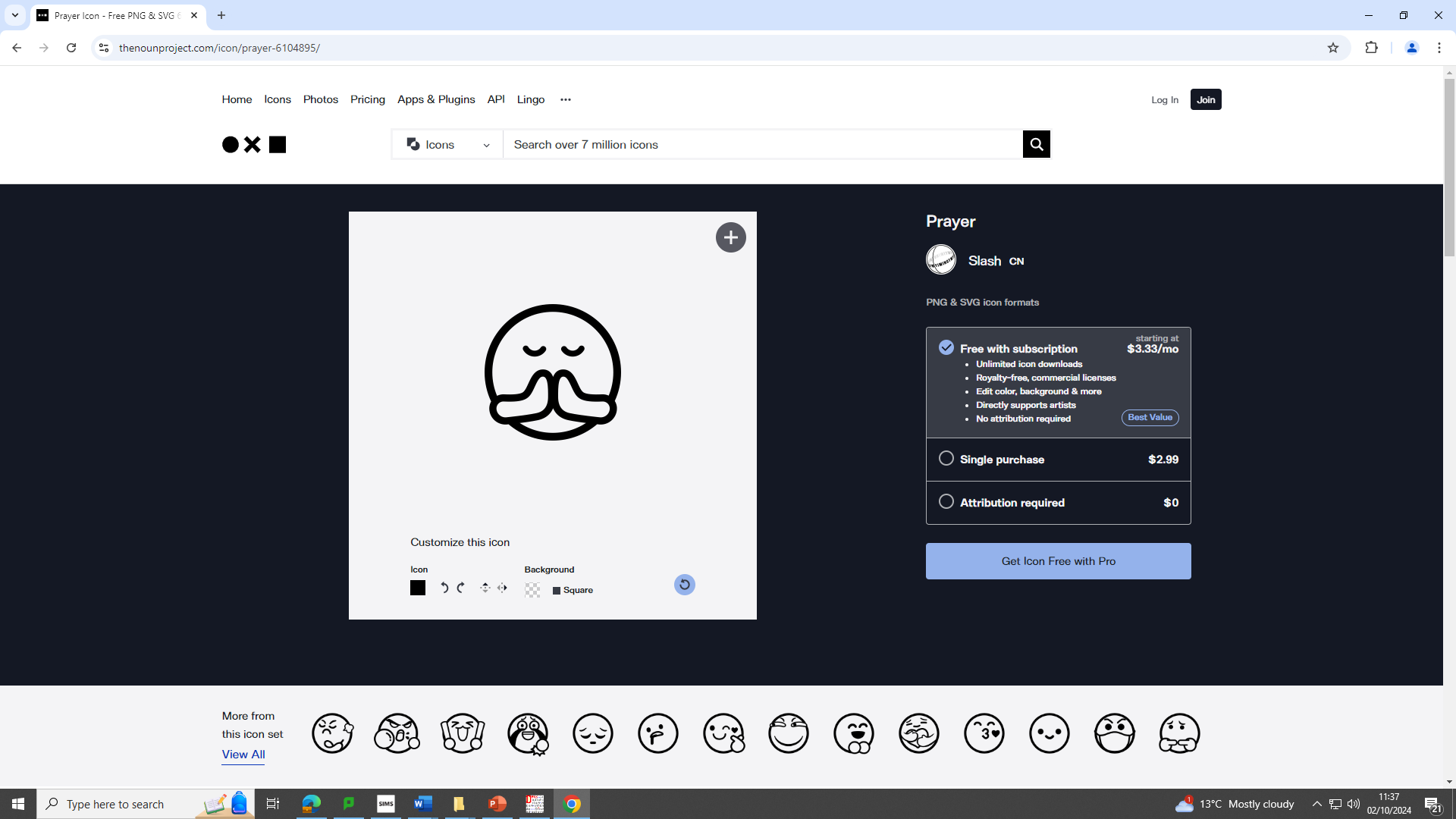 14
Thursday Black History Month
There are so many black Christians whose holy lives have inspired others in faith.  Today we remember Sr Thea Bowman, an African- American who fought prejudice, suspicion, hatred and things that drive people apart until her death in 1990.    Watch the first minute of this short film to learn more about Thea's life.
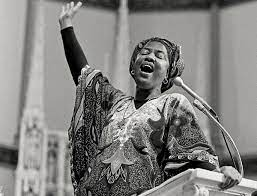 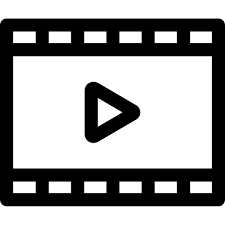 15
Tuesday                 God's Word
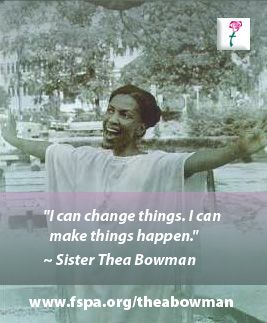 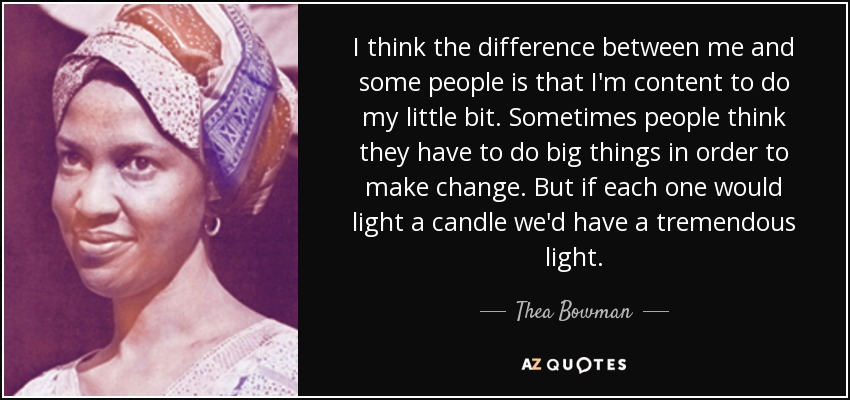 To think about
What would you like to change about the world?

What difference can you make today to the lives of those around you?
Tuesday         Let us pray
Gracious God, Grant us the grace and perseverance that you gave your servant, Sister Thea. For in turbulent times of racial injustice, she sought equity, peace and reconciliation. In times of intolerance and ignorance, she brought wisdom, awareness, unity and charity.In times of pain, sickness and suffering, she taught us how to live fully.
May I imitate her love for you.
We ask this through your Son and our Saviour, Jesus Christ. Amen.
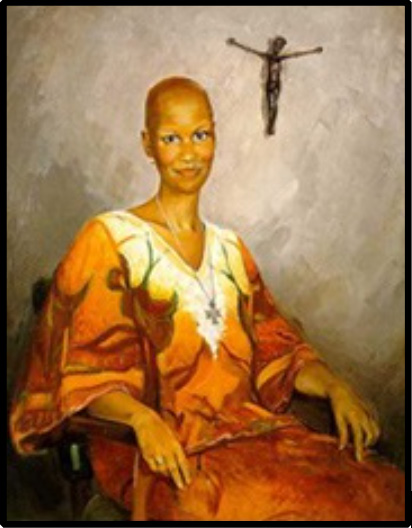 Friday Notices
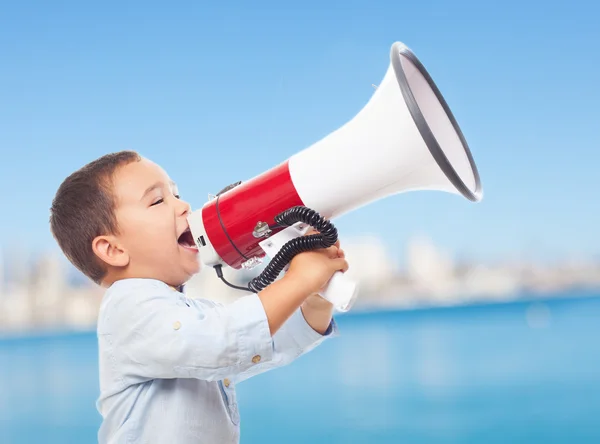 Today
Year 7 form captains please go to the chapel in form time

Next week:
Early Mass Monday 8.15am in the chapel – all welcome
Year 7 Mass period 1 Monday
Football at lunchtime: Year 7and 8 on the astro - cannot use the yards
                                          Year 9 have both yards – cannot use the astro
18
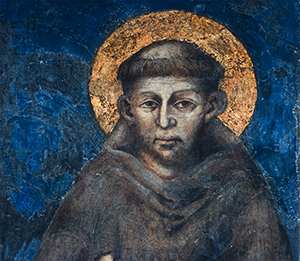 Friday – Feast of St Francis of Assisi
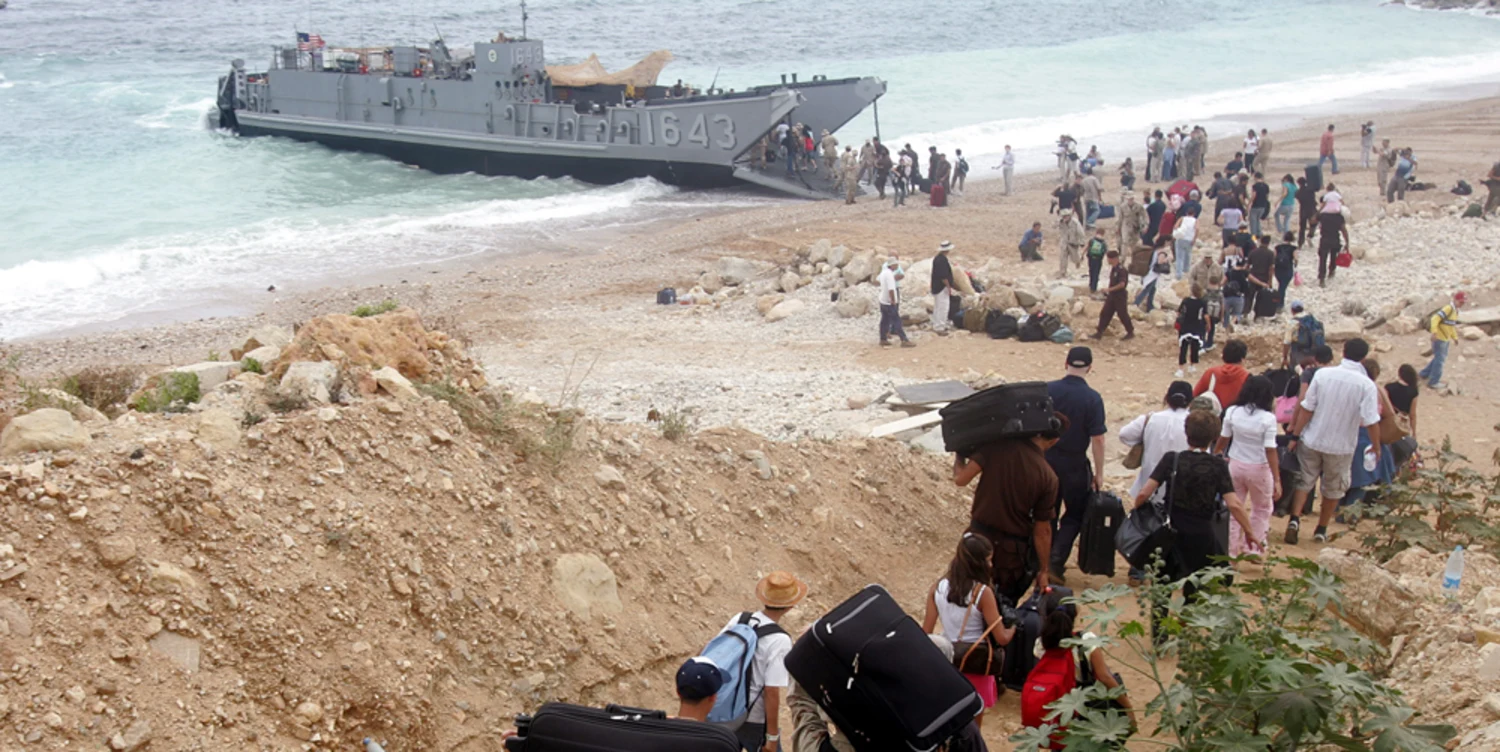 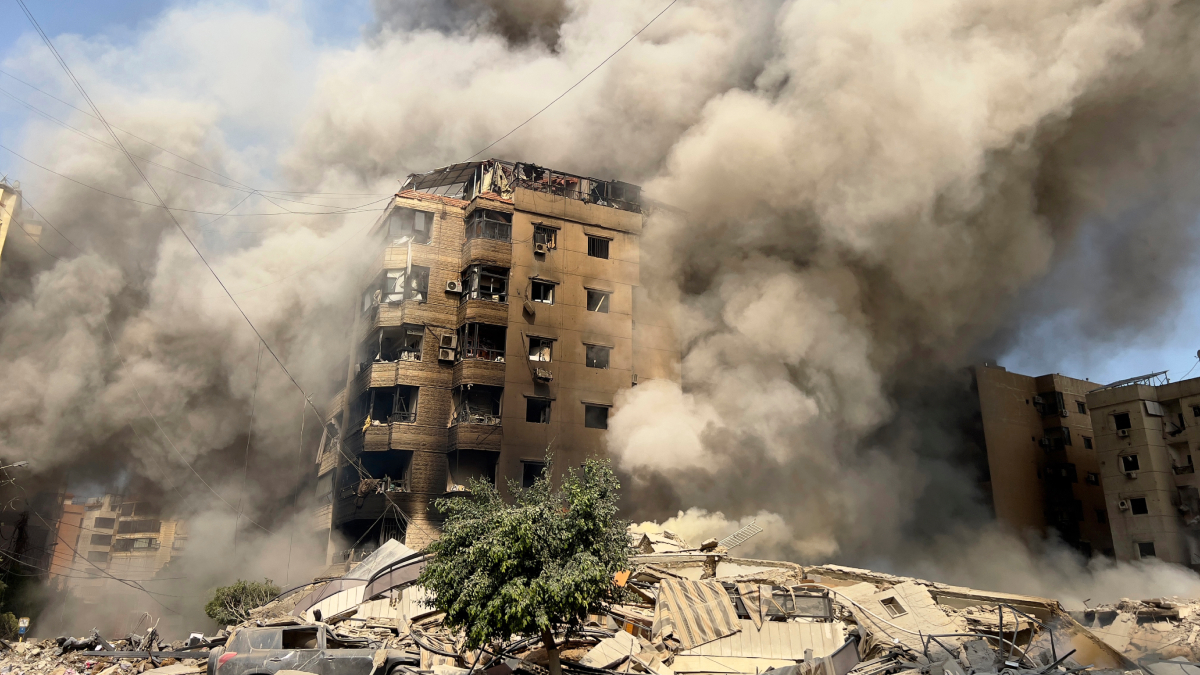 Today we celebrate St Francis of Assisi, who is remembered for being a man of deep peace.  
This is contrasted with the violence, war and unrest in he world.  Today we remember especially the people of Lebanon who are fleeing their homes after bombing raids.
We can feel helpless when confronted with these scenes in the news.  Although can feel like prayer is not enough, sometimes pray is all we can do.
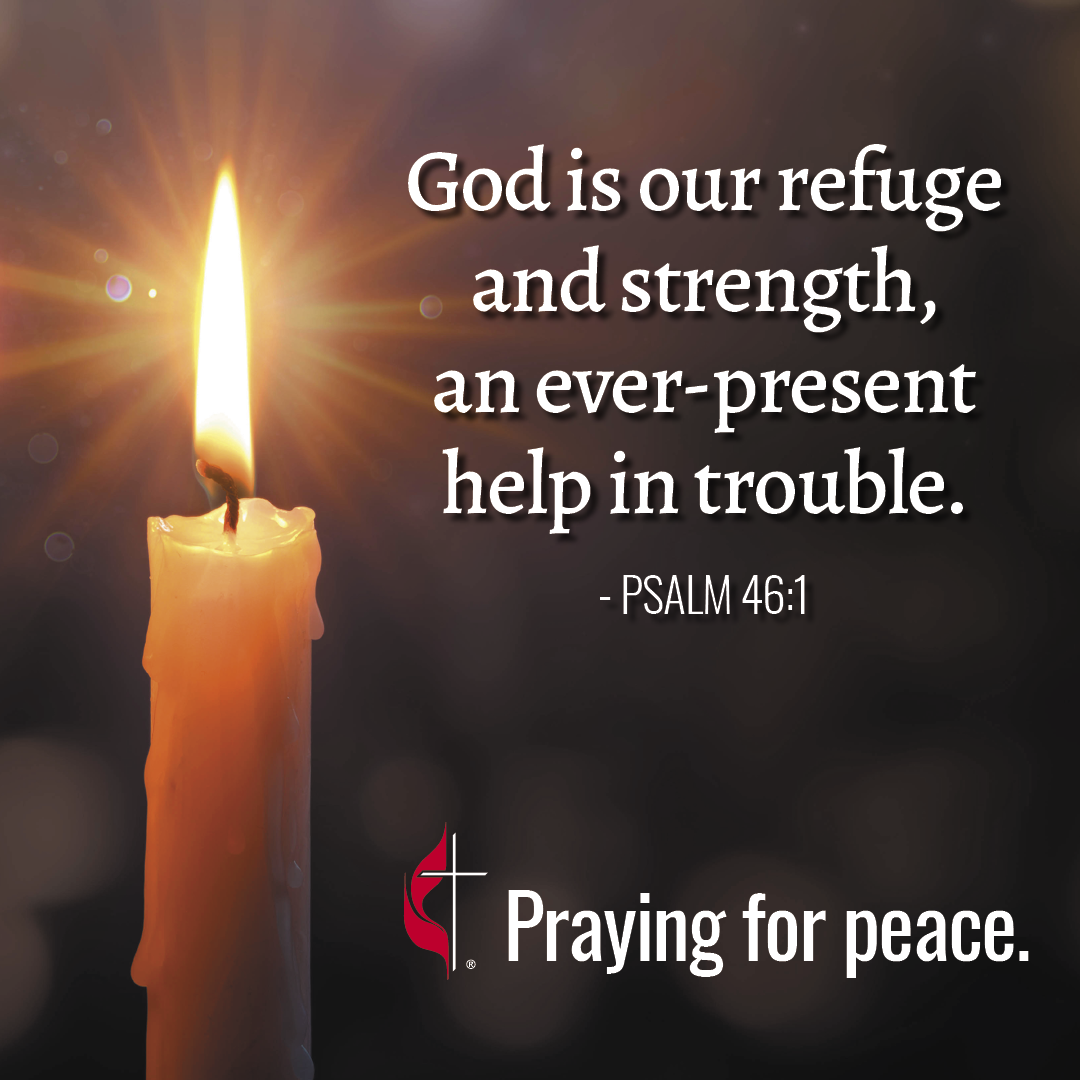 Let us have a time of silent prayer for all those living in war, violence and conflict.
God of peace, bearer of hope,  we seek your help  for the peoples of the Middle East. 
Quiet the clamour of war  and guide us towards peace. 
Where there is hatred and division  sow seeds of calm and openness. 
Where there is destruction  help us to rebuild. 
Where children are crying  bring an end to tears. 
Shelter your peoples and protect them  Guide them and keep them from harm. 
Show us how to break down the barriers of history and fear  and breathe whispers of hope. Amen.  
St Francis of Assisi: Pray for us
Friday let us pray
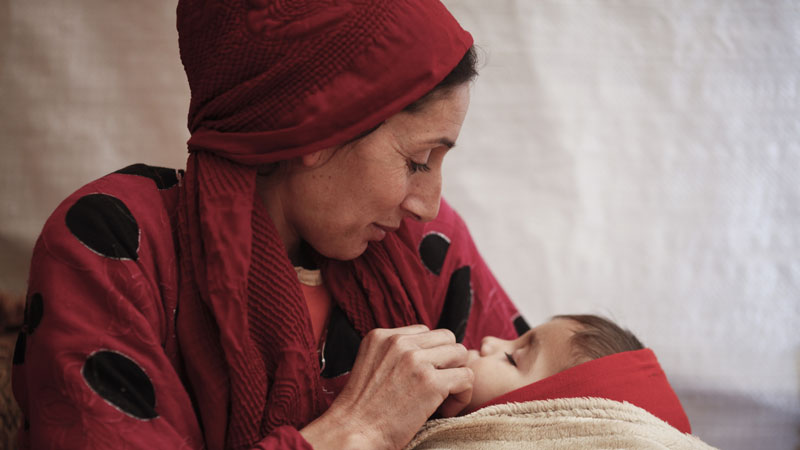